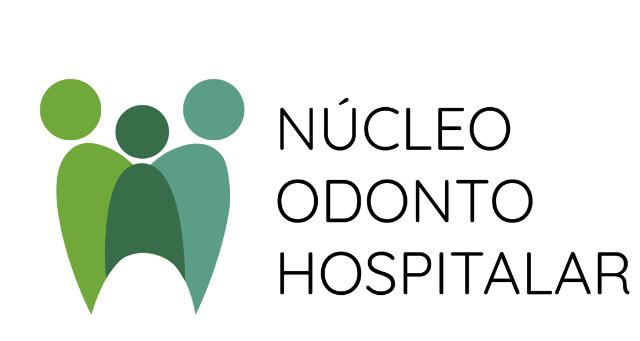 Avaliação de acordo com os critérios da FDI (Federação Dentária Internacional)
20 Crianças de 7 a 10 anos
Restauração - Resina Composta Bulk Fill
Acompanhamento Longitudinal 
3, 6, 9 e 12 meses
CEP/UFSC 1.450.709
Indicação de Pulpectomia
Obturação 
(OZE)
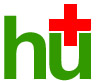 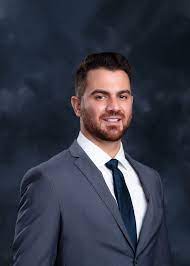 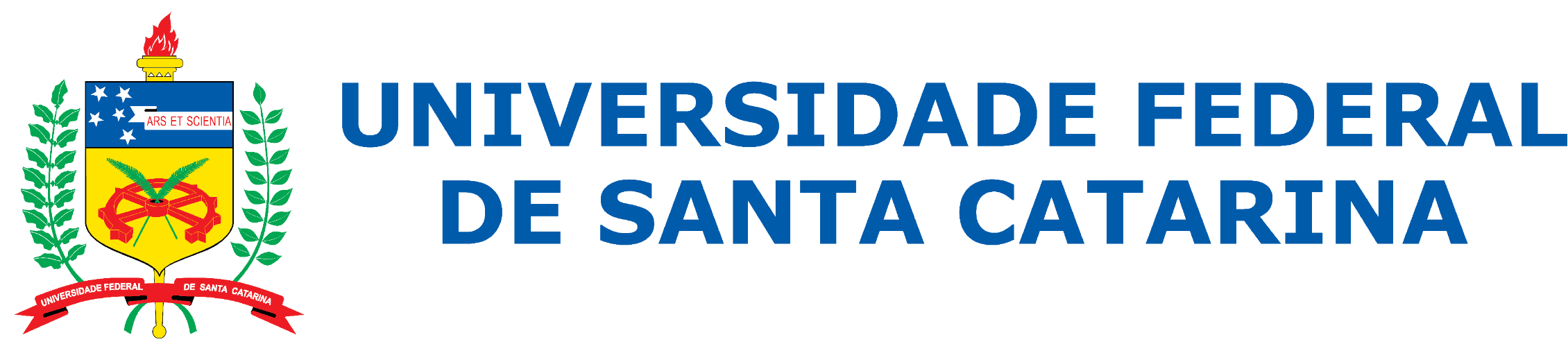 CENTRO DE CIÊNCIAS DA SAÚDE PROGRAMA DE PÓS-GRADUAÇÃO EM ODONTOLOGIA
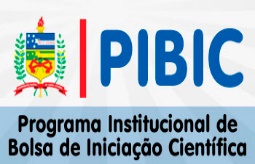 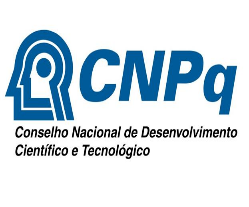 Pxxxx – NONONON NONONONON NONONON NONONON NONONONO NONONON NONONONON NONONO
Silva TE, Farias PS, Souza NA, Oliveira M
Programa de Pós-Graduação em Odontologia, UFSC, Florianópolis, Santa Catarina
xxxxxxx@gmail.com
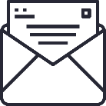 OBJETIVO
RESULTADOS
Tabela 1. Desempenho das restaurações de acordo com características sociodemográficas e clínicas (n=20).
Determinar o desempenho e fatores associados à xxxxxxxx.
METODOLOGIA
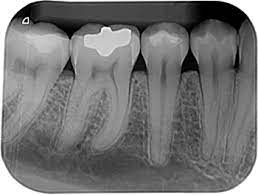 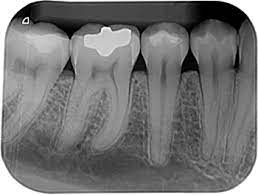 *Teste Qui-Quadrado (Exato de Fisher).
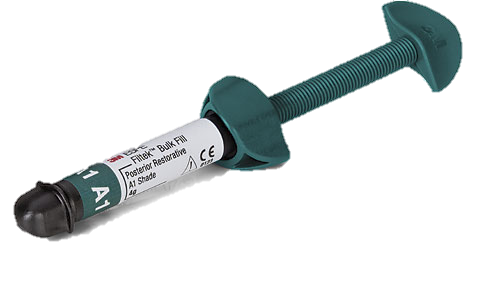 Grupo 2 
Incremento Único
Grupo 1 
Incremental
Figura 1. Principais razões de falhas de acordo com os critérios da Federação Dentária Internacional - FDI (n=5).
CONCLUSÃO
Nonononon nonononon nonononno nononon nononno
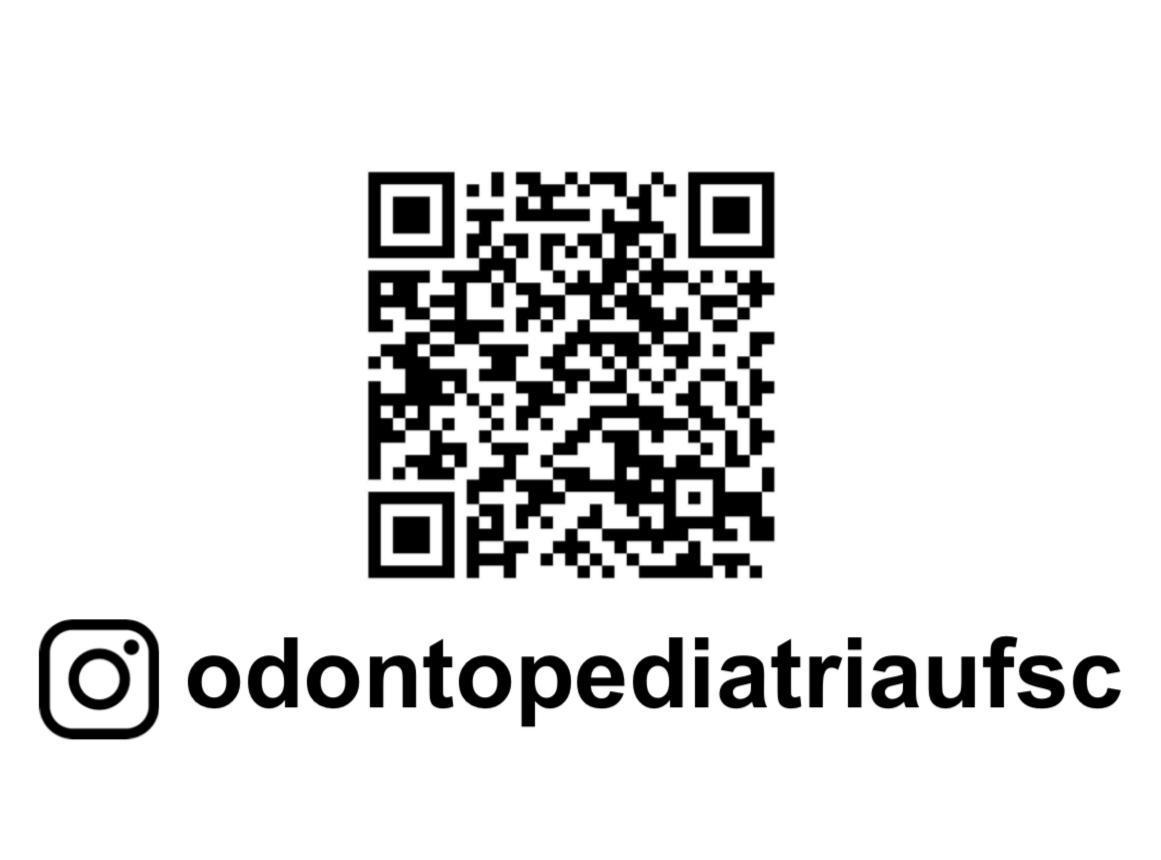 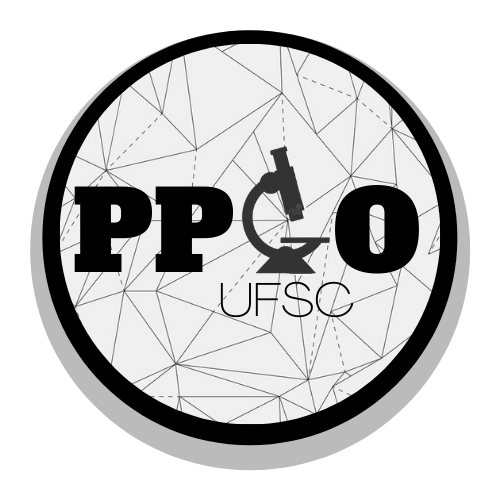 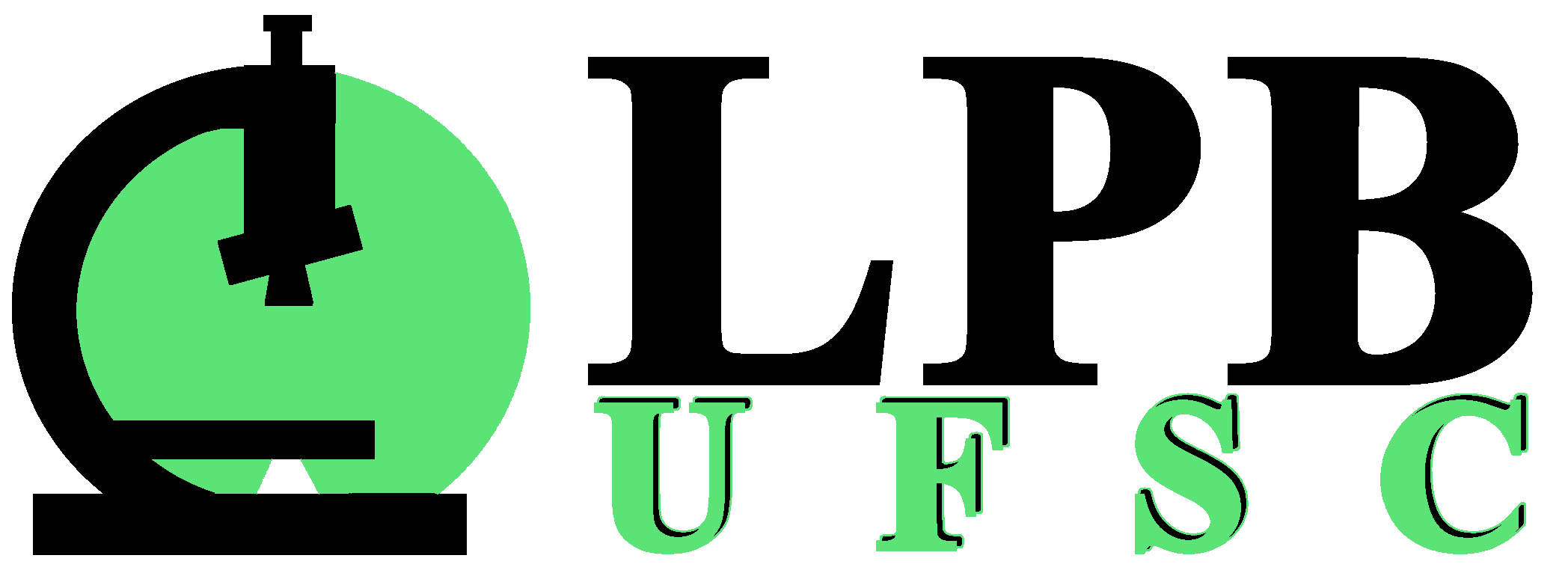 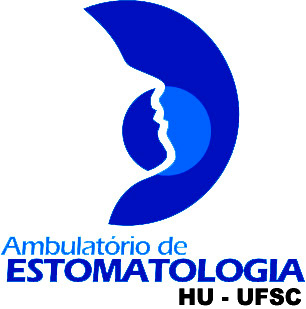 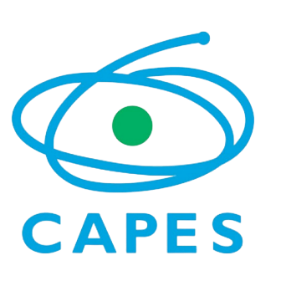 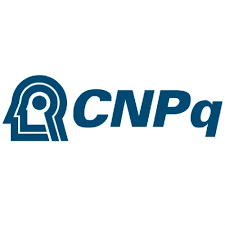 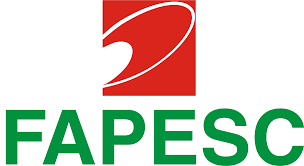